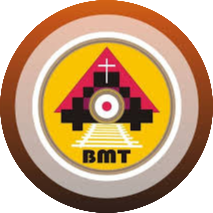 THỨ TƯ TUẦN XIII THƯỜNG NIÊN C
Ca nhập lễ
Hết thảy chư dân, hãy vỗ tay, hãy reo mừng Thiên Chúa với tiếng reo vui.
Bài Đọc 1: St 21, 5.8-20
“Con của người nữ tỳ không được thừa hưởng gia tài cùng với con tôi”.
Trích sách Sáng Thế.
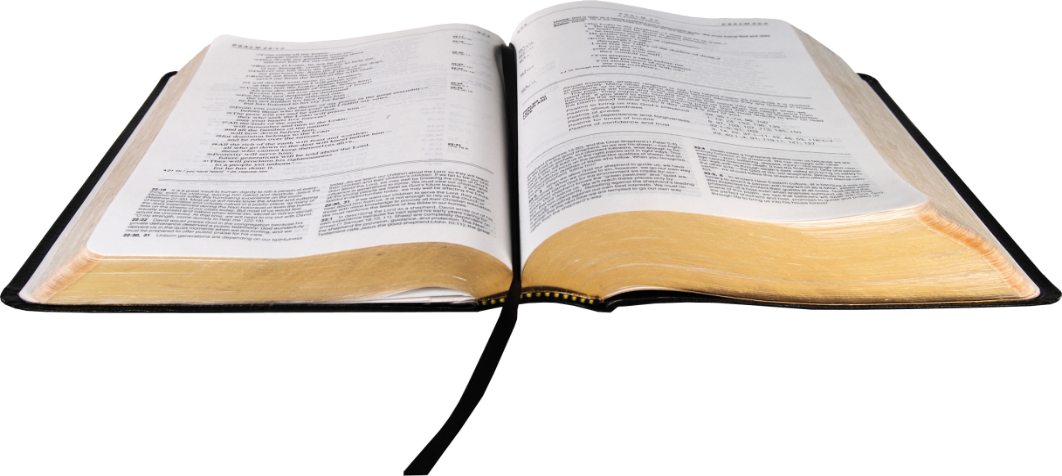 Đáp Ca:
Tv 33,7-8.10-11,12-13
Ðáp:  Kìa người đau khổ cầu cứu và Chúa đã nghe.
Alleluia, alleluia! – Ước gì hôm nay các bạn nghe tiếng Chúa, và đừng cứng lòng. – Alleluia.
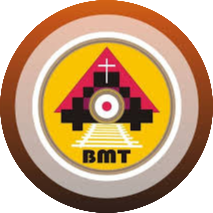 Phúc Âm: Mt 8,28-34
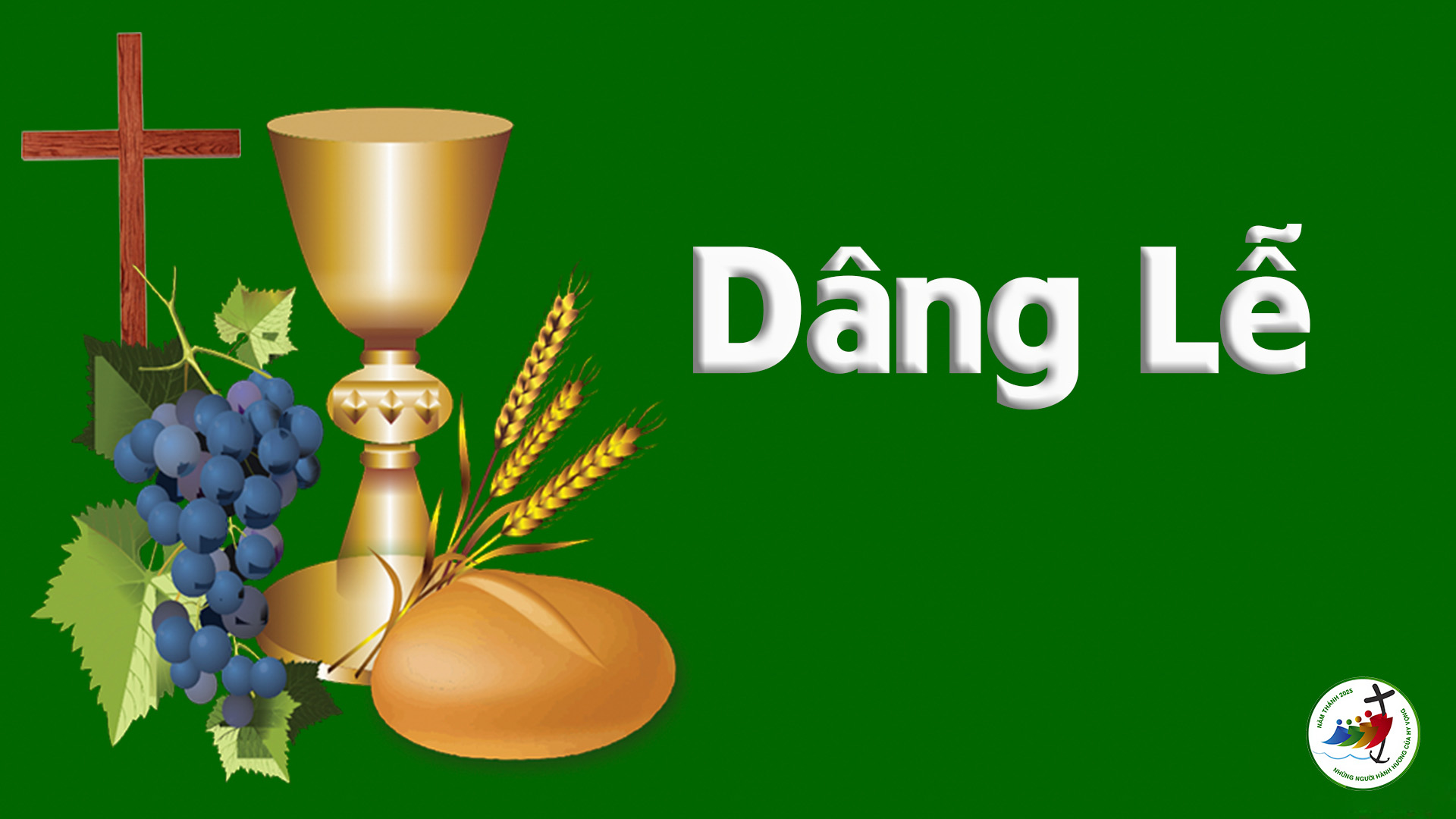 Ca hiệp lễ
Linh hồn tôi ơi, hãy chúc tụng Chúa, và toàn thể con người tôi hãy chúc tụng thánh danh Người.
Ca Kết Lễ
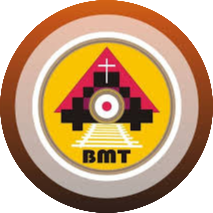 THỨ TƯ TUẦN XIII THƯỜNG NIÊN C